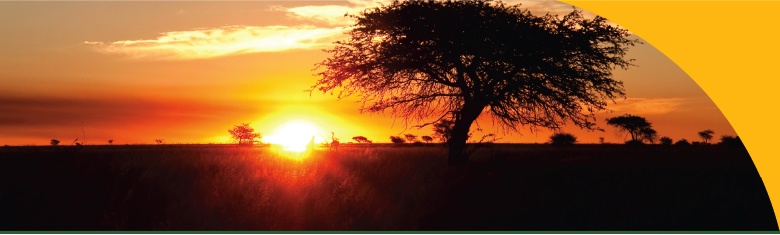 when the sun rises
we work hard to deliver
STATE OF LEKWA LOCAL MUNICIPALITY
11 FEBRUARY 2021
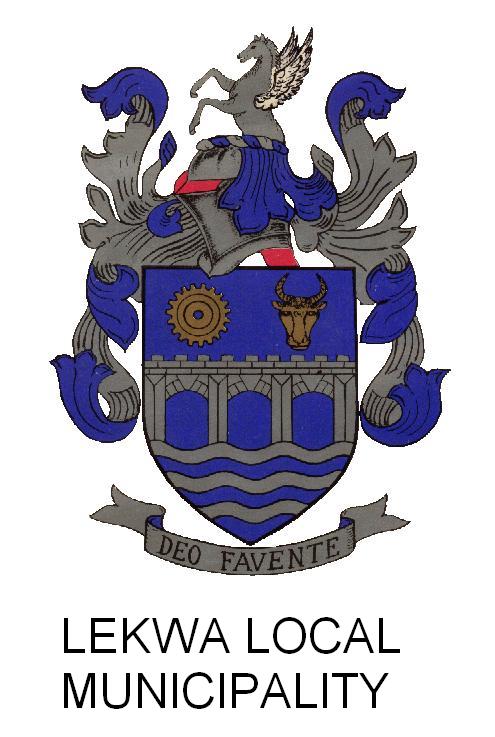 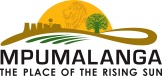 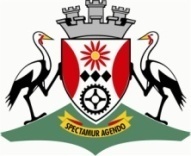 1
TABLE OF CONTENT
Background 
Population dynamics projections
Geographic Location 
Post Audit Outcomes
Audit Action Plan
State of Finances (breakdown of COVID-19 expenditure)
Revenue Collection (March-September 2020)
Unauthorised, Irregular and Fruitless expenditure
Consequence management
Closing of the Municipality for 5 Weeks  
Institutional Capacity (Personnel in Key Positions, MM, CFO and Technical Department)
Internal Audit Committee (Capacity, functionality and effectiveness)
Independent oversight committee
MPAC (Capacity, functionality and effectiveness)
Disciplinary Board
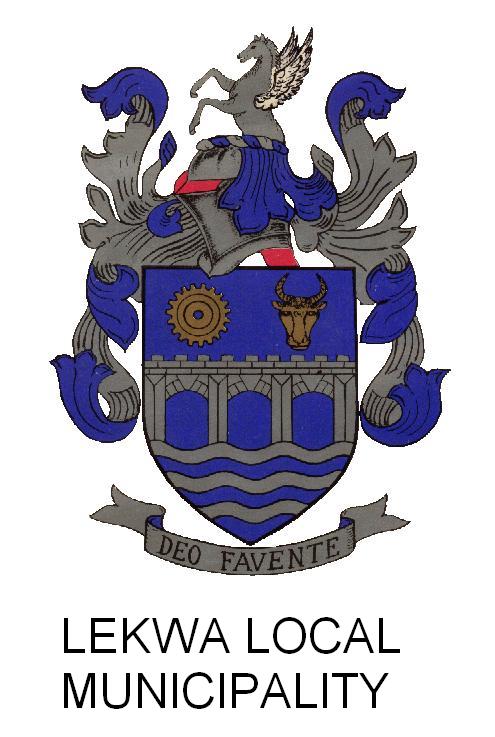 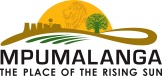 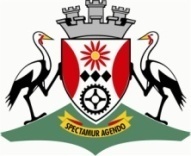 1.BACKGROUND
Geographic Description
 
Area: 4 585km² 
Description: The Lekwa Local Municipality is Category B municipality situated within the Gert Sibande District in the Mpumalanga Province. It is one of seven municipalities in the district. 
It was established on 5 December 2000 after the amalgamation of three former Transitional Local Councils, namely Standerton, Sakhile and Morgenzon. 
It is located in the south-west of the district, with immediate entrances to the KwaZulu-Natal, Gauteng and Free State Provinces. Newcastle, Heidelberg and Vrede are respective immediate entrances. Standerton serves as an urban node, whilst Morgenzon, which is 45km northeast of Standerton, serves as a satellite node. 
The Lekwa Municipality lies on the large open plains of the Highveld region, which is characterized by tall grass, and it is Trans versed by the Vaal River, which flows in a western direction. The municipality is named after the Vaal River, which is commonly known as Lekwa (the Sesotho name for the Vaal River).
Cities/Towns: Morgenzon, Standerton
Main Economic Sectors: Agriculture, forestry and fishing (30%), community, social and personal services (13%), private households (12%)
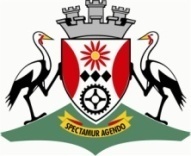 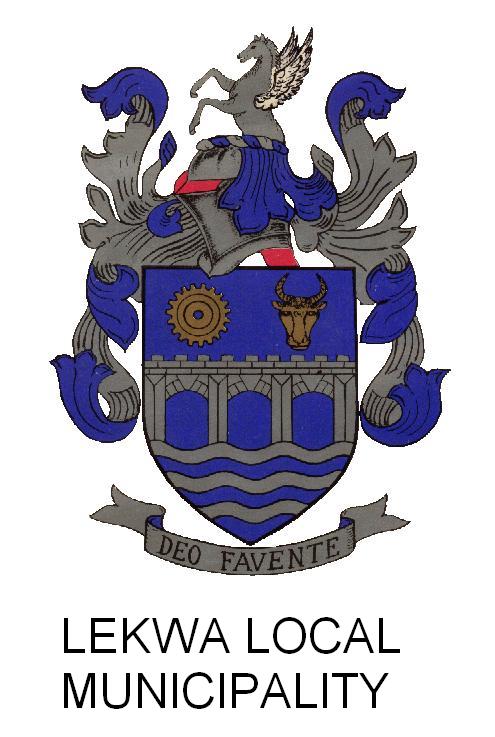 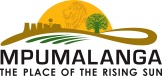 3
2. POPULATION DYNAMICS AND PROJECTIONS
According to Stats SA (2016 Community Survey - CS), Lekwa’s population increased from 115 662 in 2011 to 123 419 people in 2016 – 10.9% of total population of Gert Sibande in 2016.
Population grew by 7 757 in the relevant period and recorded a population growth rate of 1.5% per annum between 2011 & 2016 – economic growth rate per annum lower than the population growth rate. 
The population number for 2030 is estimated at more or less 152 000 people given the historic population growth per annum – can put pressure on the infrastructure and service delivery of Lekwa in future. 
The number of households in Lekwa increased from 31 071 in 2011 to 37 334 households (6 263 households increase) in 2016 - represents 11.2% of the Gert Sibande household figure.
Youth population grew by 2.2% pa in Lekwa (15-34 years) between 2011 and 2016 - form 37.8% of the total population.
The share of the male population in 2016 according to the CS was 50.1% and females 49.9%.
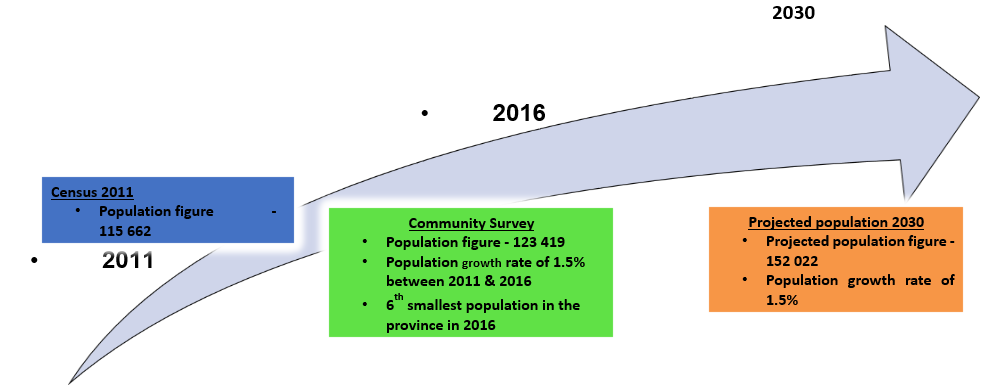 4
3.GEOGRAPHIC LOCATION
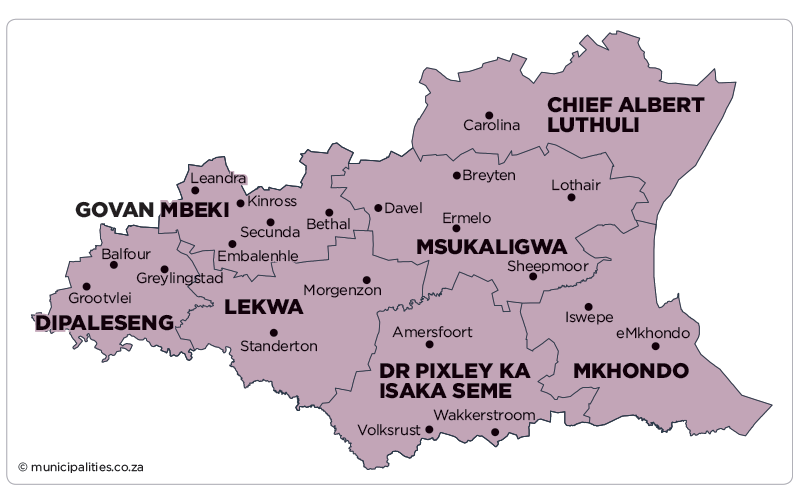 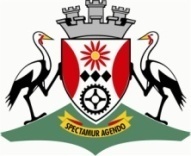 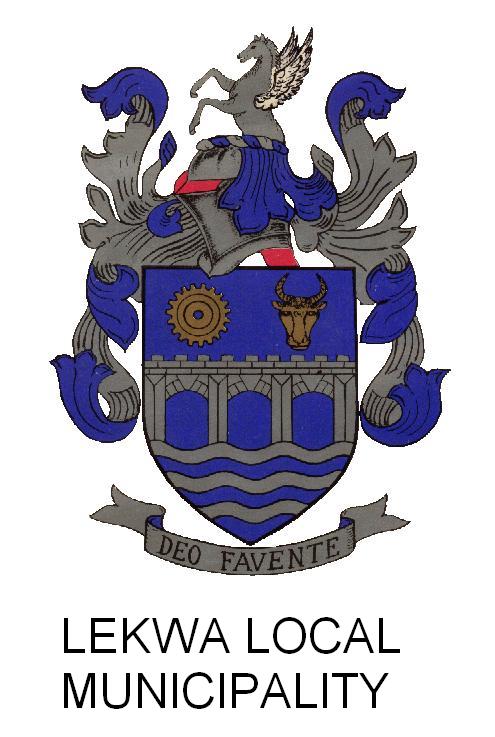 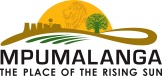 5
4. PAST AUDIT OUTCOMES
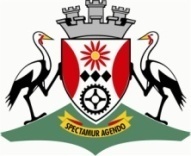 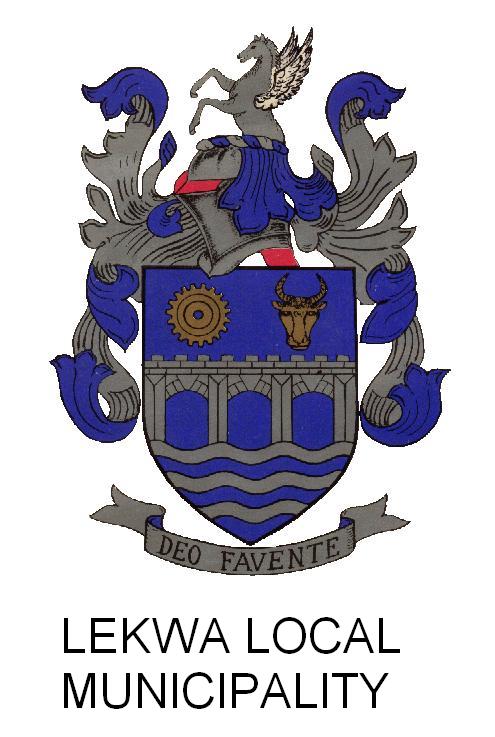 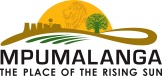 Audit Outcomes - PHA
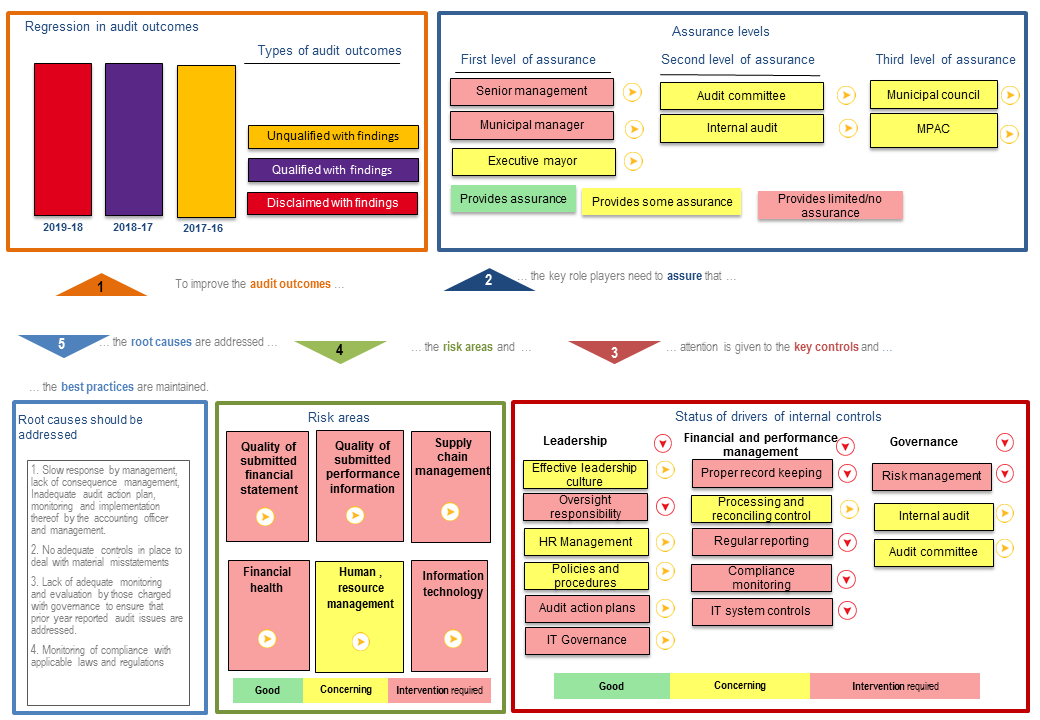 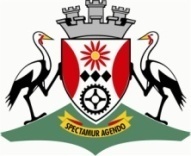 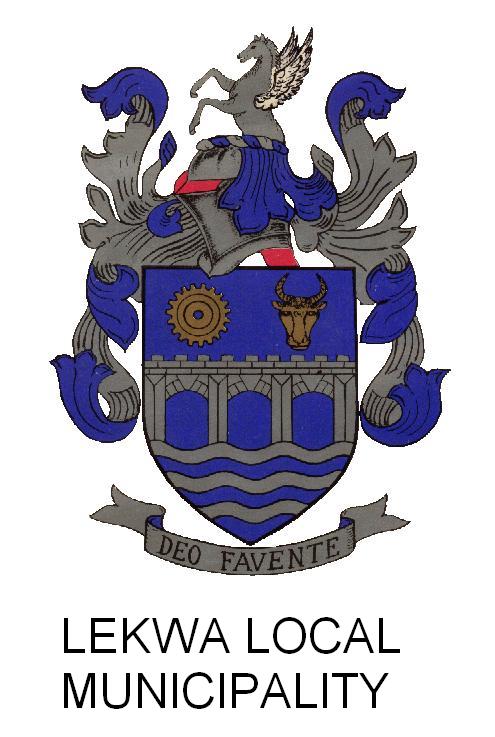 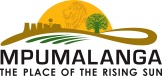 Financial Year 2016/17
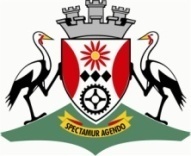 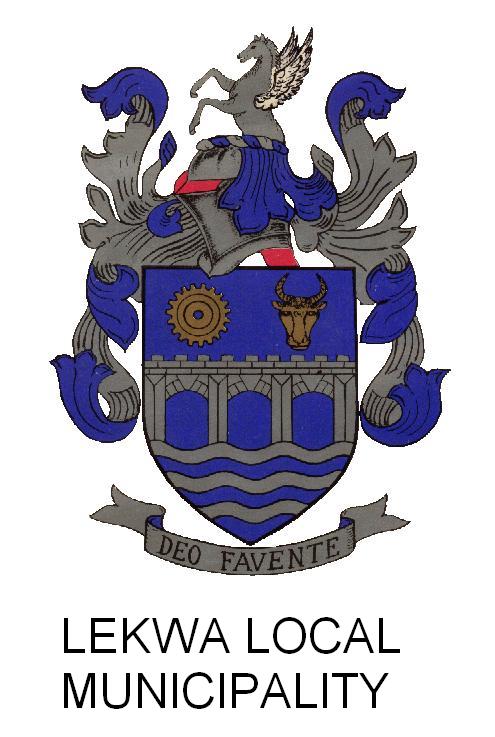 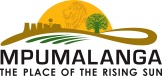 Financial Year 2017/18
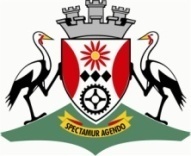 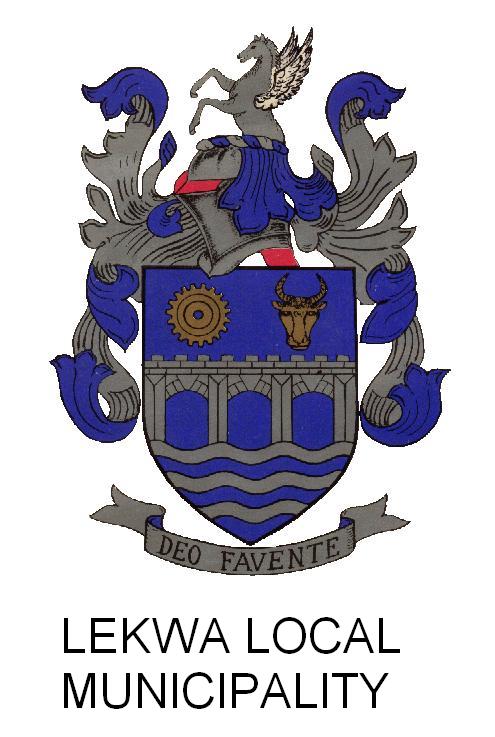 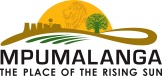 Financial Year 2017/18
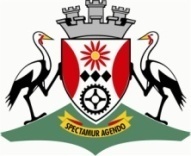 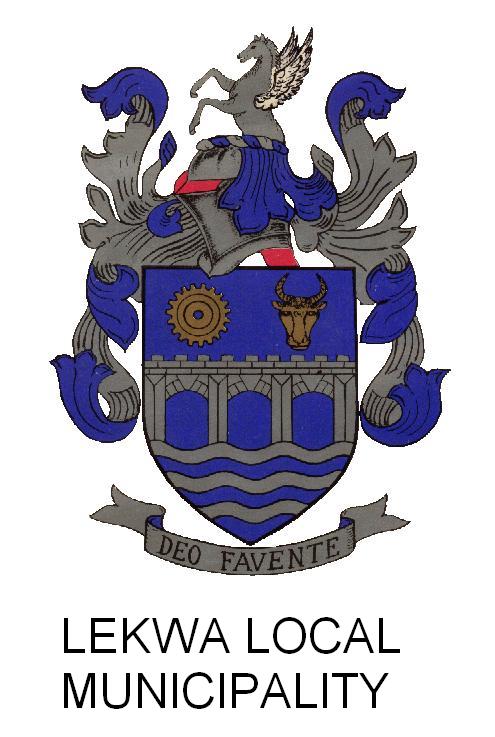 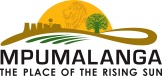 Financial Year 2018/19
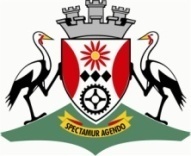 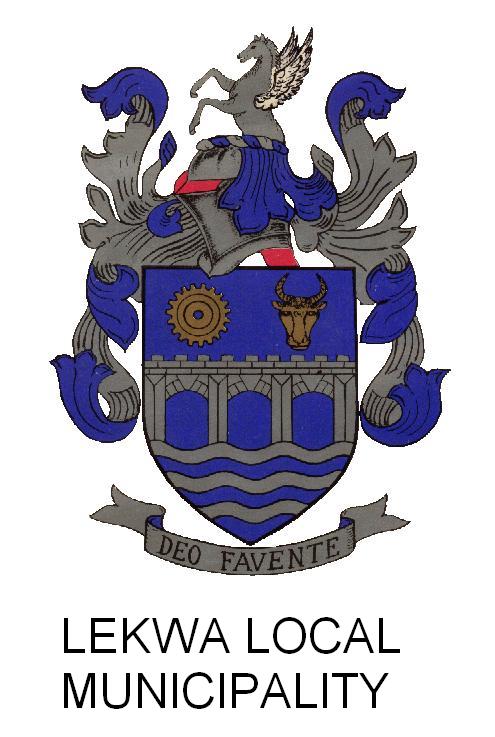 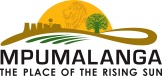 Financial Year 2018/19
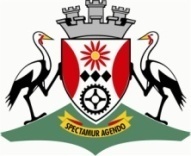 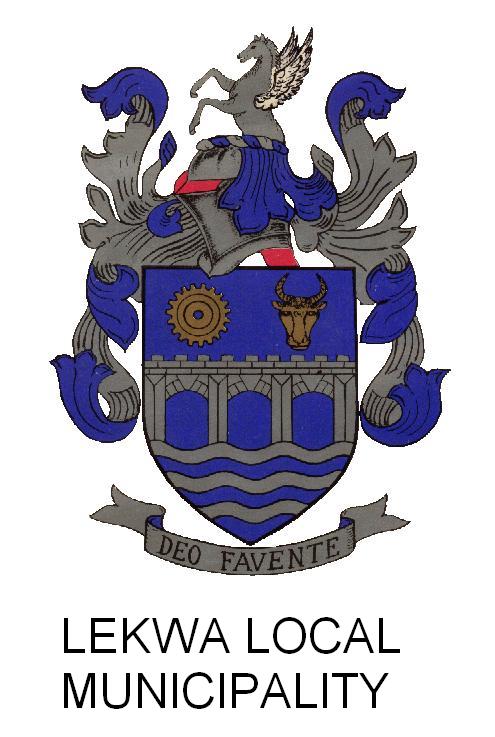 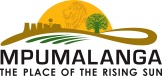 Financial Year 2018/19
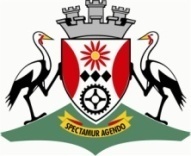 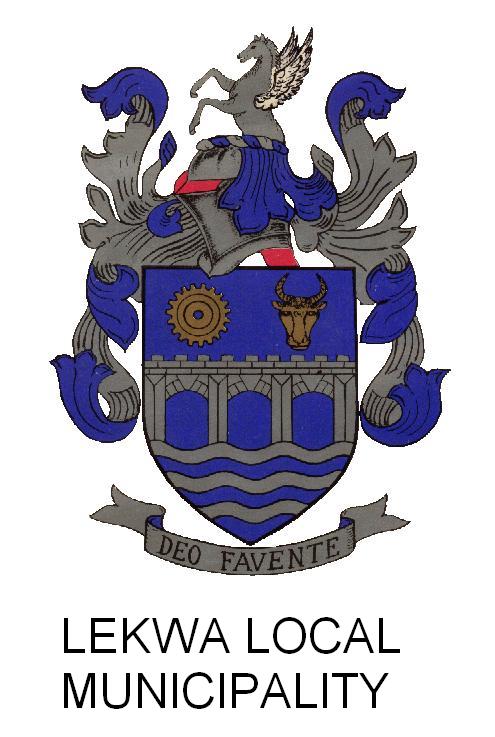 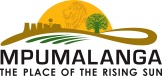 Financial Year 2018/19
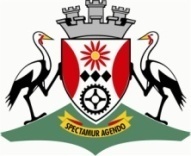 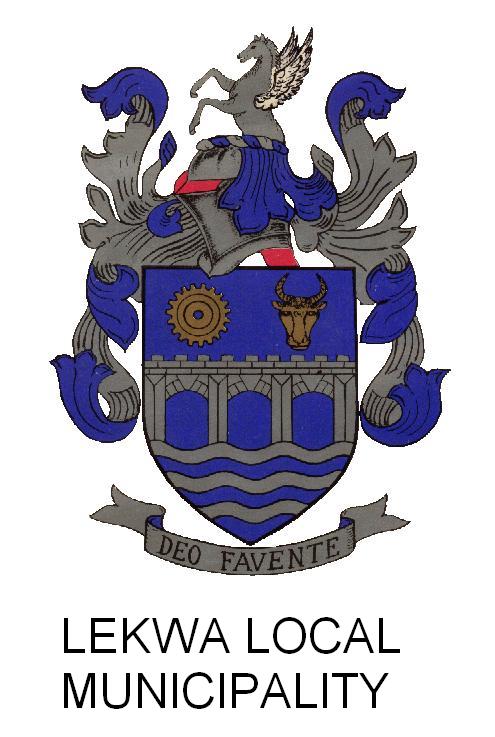 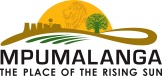 Financial Year 2018/19
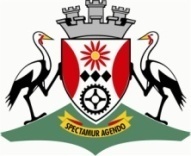 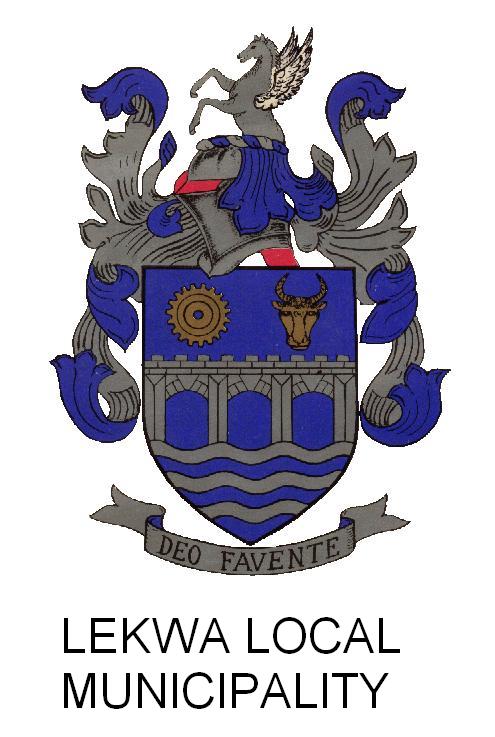 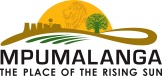 5. AUDIT ACTION PLAN
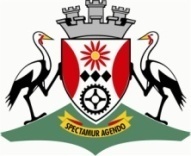 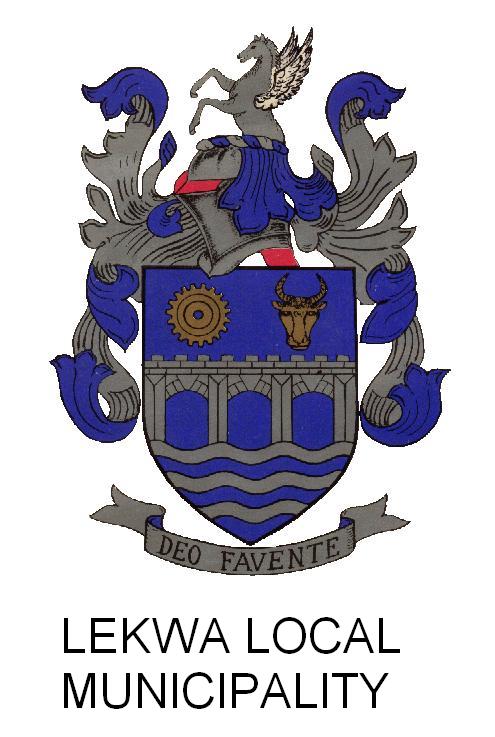 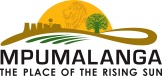 Implementation of Audit Action Plan-19/20
17
Implementation of post Audit Action Plan
18
Implementation of post Audit Action Plan
19
Implementation of post Audit Action Plan
20
Implementation of post Audit Action Plan
21
Implementation of post Audit Action Plan
22
Implementation of post Audit Action Plan
23
Implementation of post Audit Action Plan
24
Implementation of post Audit Action Plan
25
Implementation of post Audit Action Plan
26
Implementation of post Audit Action Plan
27
Implementation of post Audit Action Plan
28
Implementation of post Audit Action Plan
29
Implementation of post Audit Action Plan
30
Action Plan 2018/19
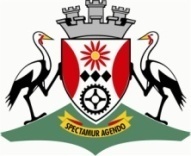 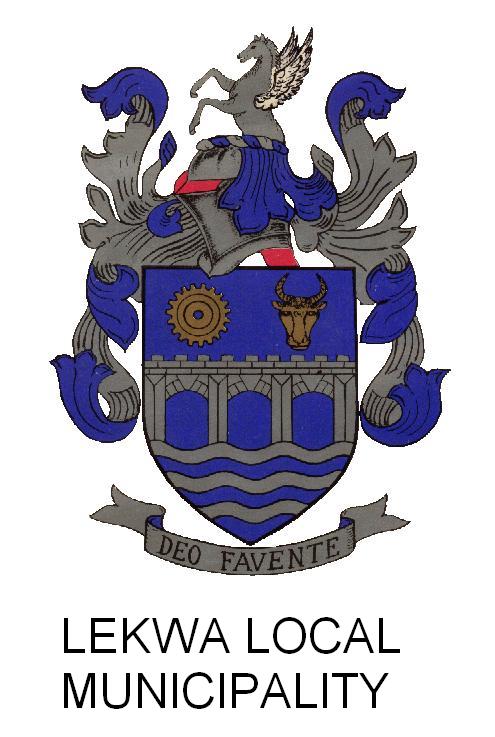 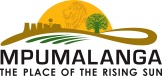 31
6. STATE OF FINANCES (BREAKDOWN OF COVID-19 EXPENDITURE)
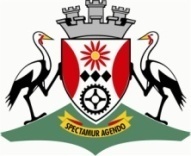 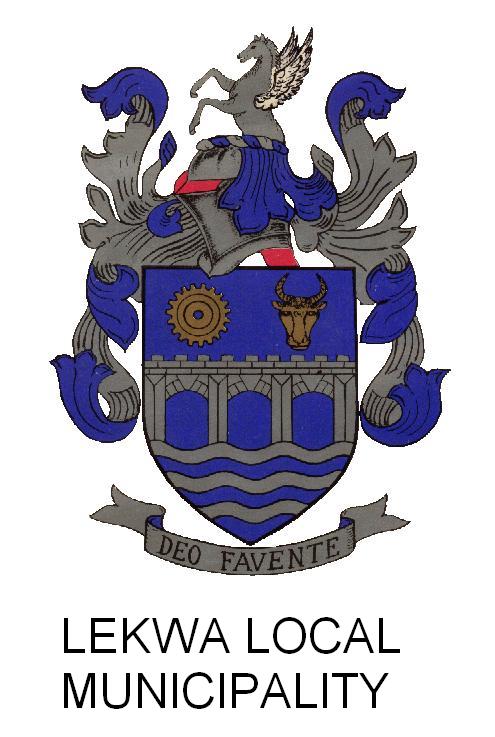 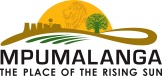 State of Finances (breakdown of COVID-19 expenditure)
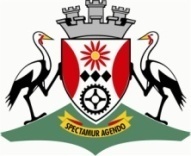 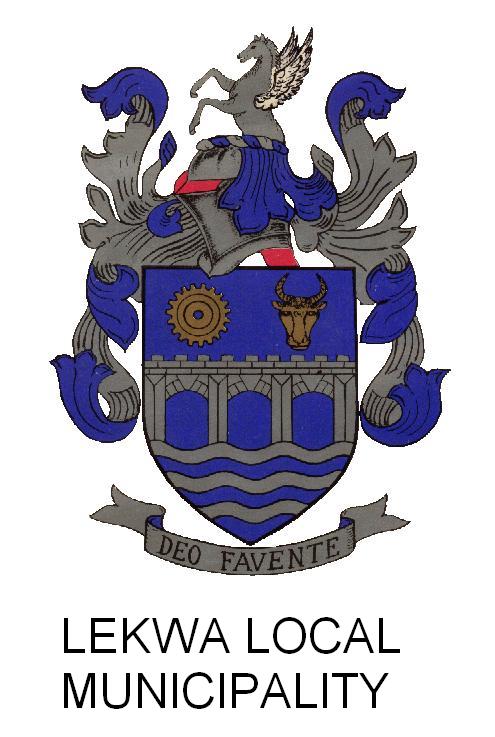 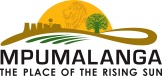 33
State of Finances (breakdown of COVID-19 expenditure)
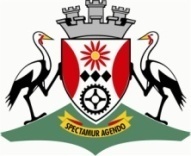 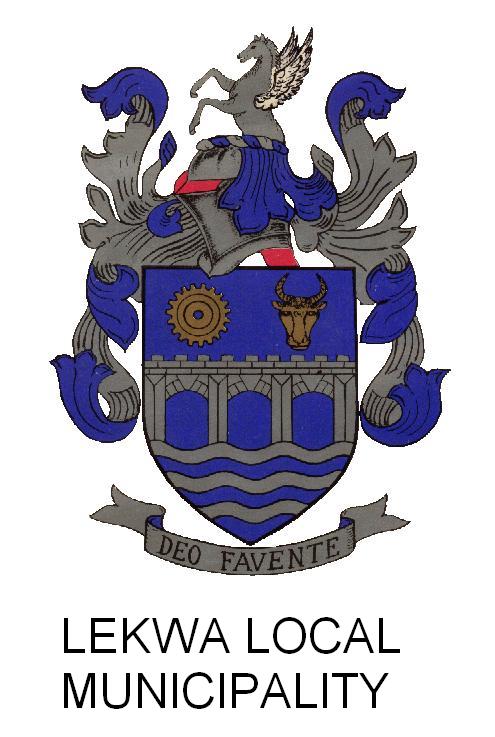 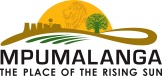 34
State of Finances (breakdown of COVID-19 expenditure)
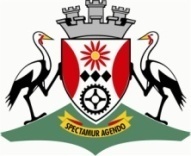 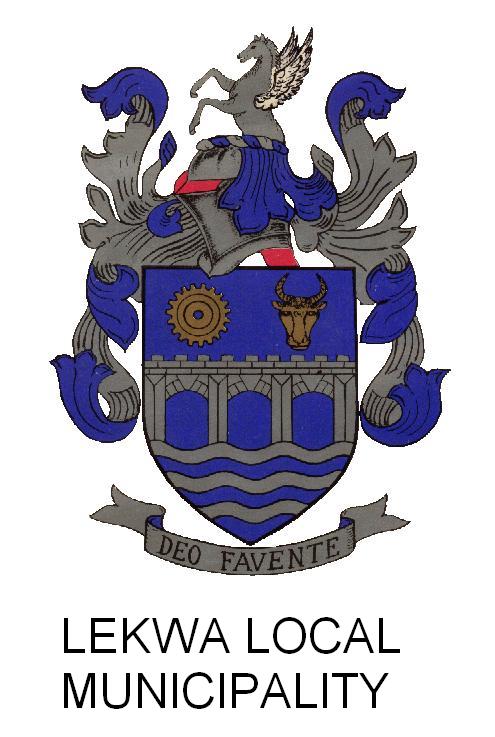 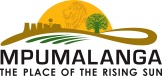 35
7. Revenue Collection (March-September 2020)
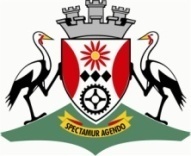 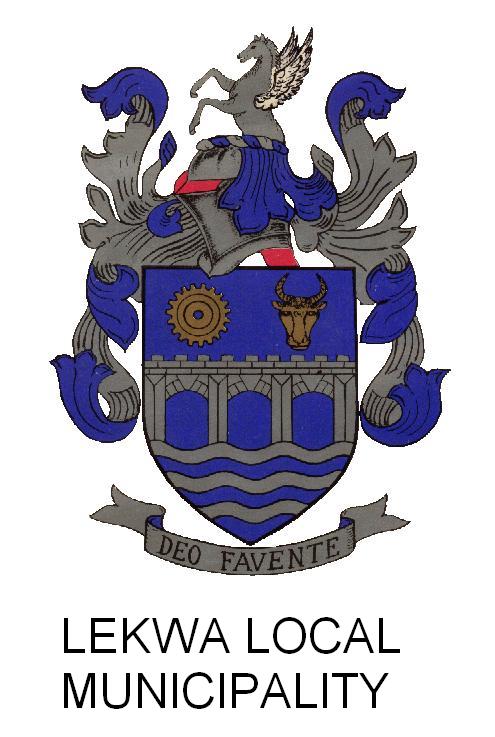 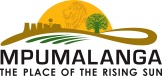 Revenue Collection (March 2020-Jan 2021)
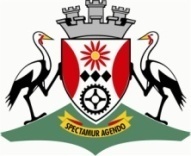 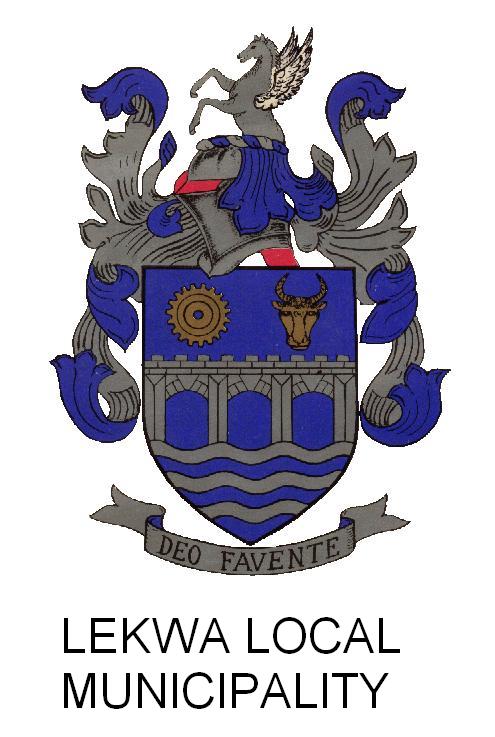 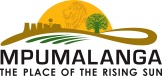 37
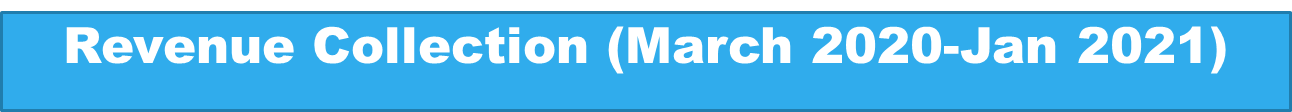 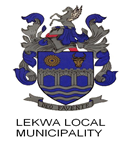 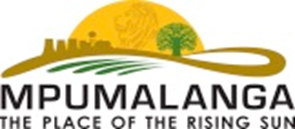 38
8. UNAUTHORIZED, IRREGULAR AND FRUITLESS  EXPENDITURE
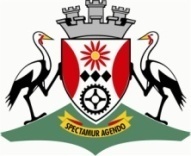 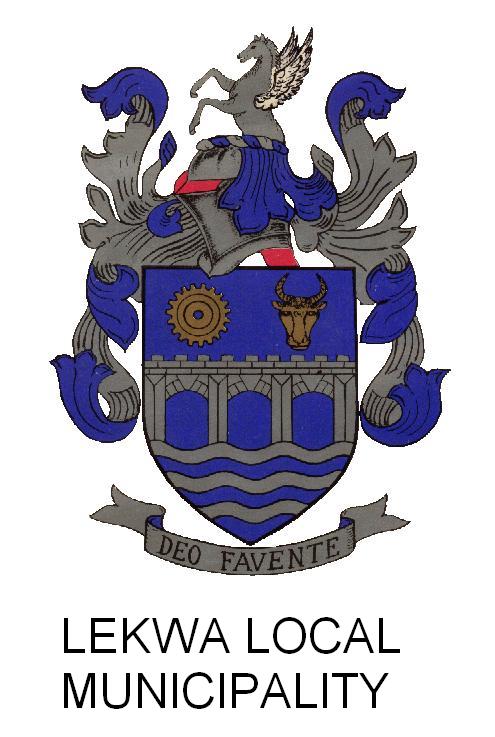 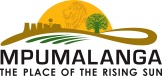 8.1. UIF BREAK DOWN
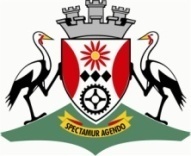 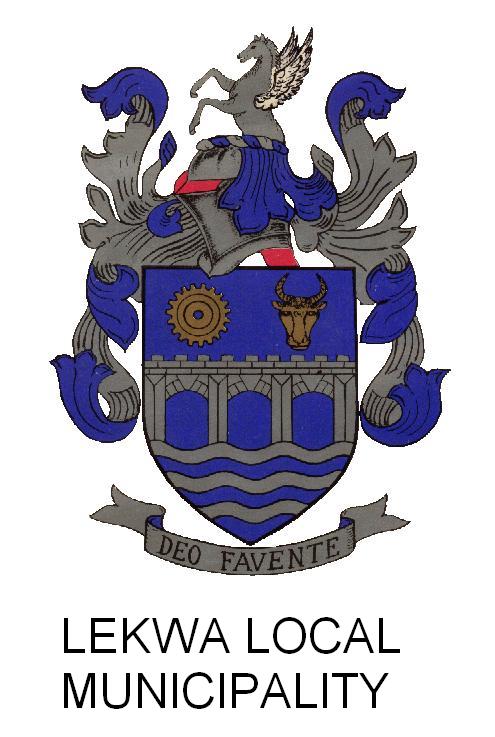 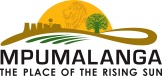 8.1. UIF BREAK DOWN
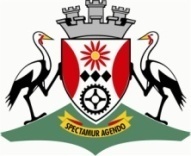 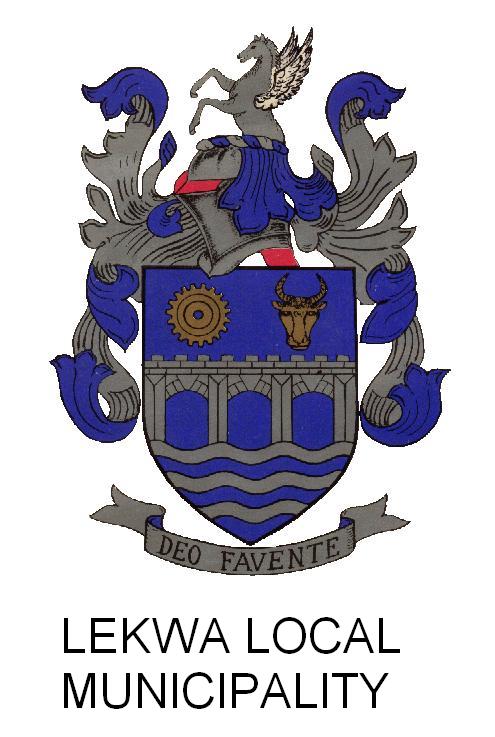 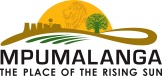 8.1. UIF BREAK DOWN
MPAC has tabled in Council under Item A 77 - 2020/10/29 the report on UIFW for the period 2011- 2012 up to 2017 – 2018
MPAC is still in the process of investigating the 2018 – 19 to 2019 – 2020 UIFW
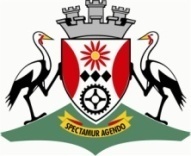 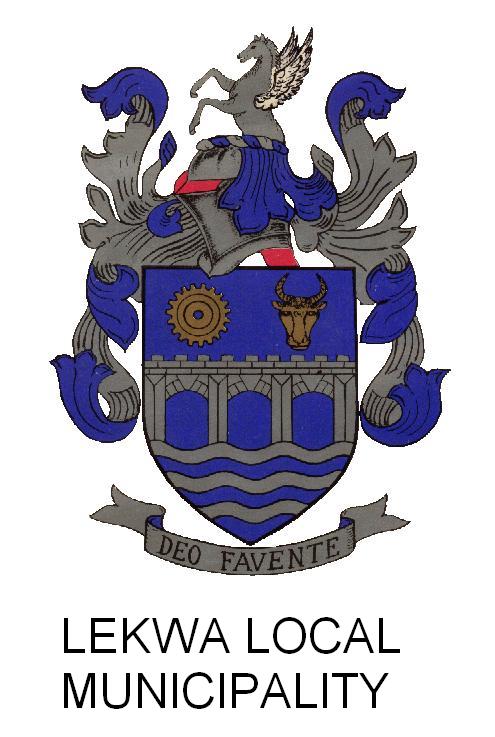 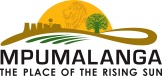 9. CONSEQUENCE MANAGEMENT
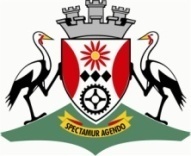 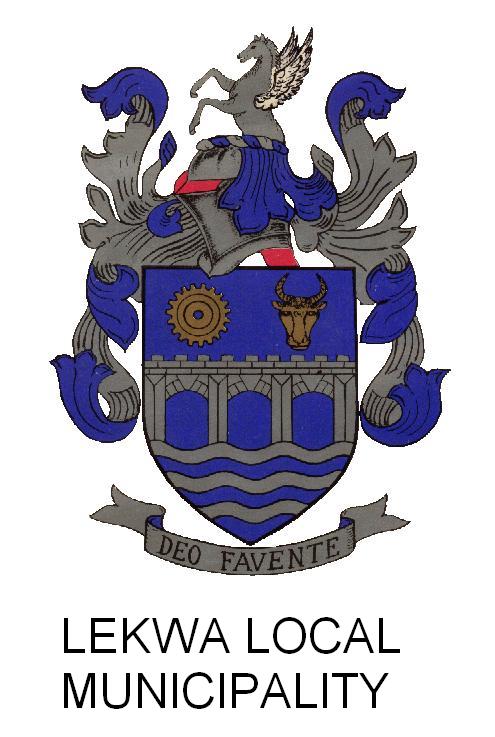 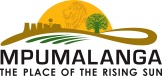 Consequence Management
Consequence Management
10. REPORT - CLOSING OF THE MUNICIPALITY FOR 5 WEEKS
Employees embarked on an unprotected strike from 3rd August to 7th September 2020 after having delivered a memorandum of demands.
An ultimatum was issued to employees on the 4th of august 2020 to return to work on 5th of August 2020which they failed to do.
On the 13th of August 2020 employer approached the Labour Court on an urgent basis to interdict the matter but the matter was dismissed.
Charges were preferred against 199 employees on 2020-08-31 and 2020-09-01 for participating on an unprotected strike and/or being absent from work without authorization.
Of the 199 employees, 5 were found not guilty, 97 dismissed and 97 received various sanctions ranging from verbal warning to final written warning.
The matter has been finalized and employees were back to work after all labour relations processes were finalized.
46
11. INSTITUTIONAL CAPACITY
PERSONNEL IN KEY POSITIONS
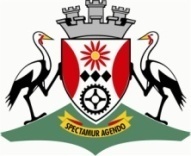 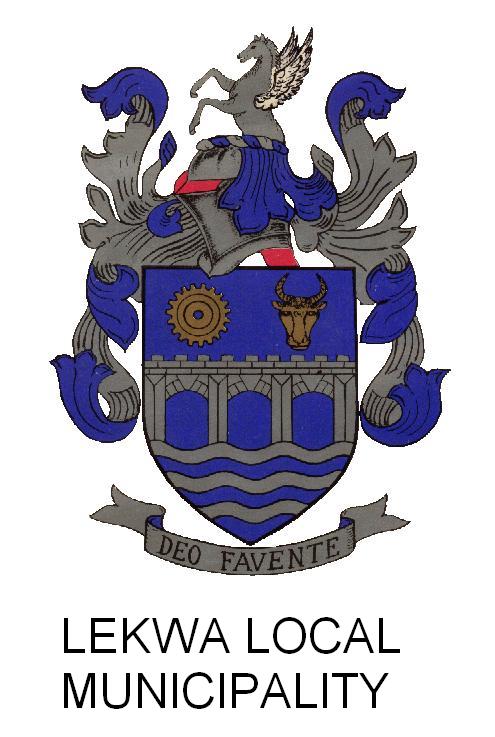 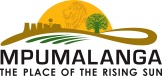 INSTITUTIONAL CAPACITY (High level posts)
INSTITUTIONAL CAPACITY (High level posts)
INSTITUTIONAL CAPACITY (High level posts)
INSTITUTIONAL CAPACITY (High level posts)
12. INTERNAL AUDIT COMMITTEE
CAPACITY, FUNCTIONALITY AND EFFECTIVENESS
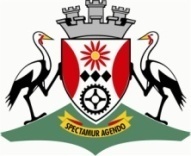 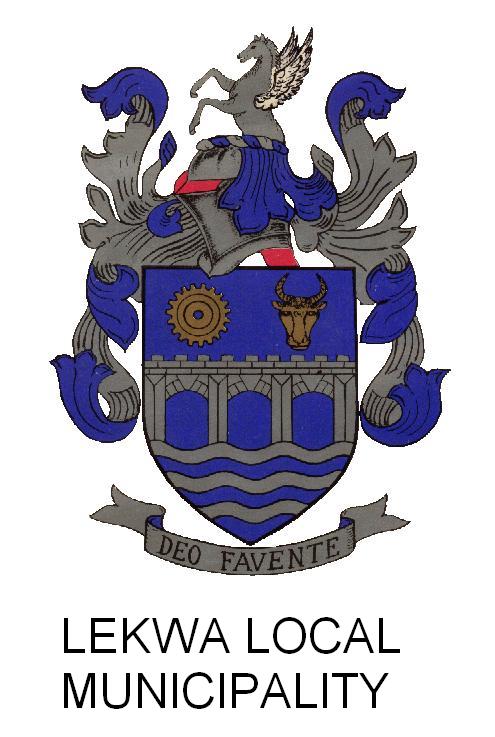 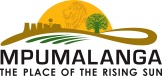 AUDIT AND PERFORMANCE AUDIT COMMITTEE FUNCTIONALITY
APAC is a committee of Council primarily established to provide independent specialist advice on financial performance and efficiency, compliance with legislation, and performance management. 
The Committee was appointed to represent both Performance Audit and Audit Committees in compliance to section 166 of MFMA no 56 of 2003 and section 14(2) of Municipal Planning and Performance Management Regulations.
APAC operate in terms of approved Charter which outline the role, responsibilities, composition and operating guidelines of the committee of Polokwane Municipality and report to Council quarterly.
AUDIT AND PERFORMANCE AUDIT COMMITTEE FUNCTIONALITY
APAC ensure that the strategic internal audit plan is based on key areas of risk, including having regard to the institution’s risk management strategy. The Committee reviews the work of Internal Audit through the internal audit reports.
Internal Audit support staff reports administratively to the Municipal Manager and Functionally to APAC.
AUDIT AND PERFORMANCE AUDIT COMMITTEE CAPACITY
Lekwa Local Municipality Audit and Performance Audit Committee consist of Four (4) members and three (3) support staff.
Audit and Performance Audit Committee Members
Three (3) members including one (1) Chairperson.

Support Staff
One (1) Internal Audit Manager (Vacant )
Two (2) Internal Audit Officers
One (1) Internal Audit Intern
AUDIT AND PERFORMANCE AUDIT COMMITTEE CAPACITY
Qualification of APAC Members
AUDIT AND PERFORMANCE AUDIT COMMITTEE CAPACITY
Qualification of APAC Members
AUDIT AND PERFORMANCE AUDIT COMMITTEE CAPACITY
Qualification of APAC Members
AUDIT AND PERFORMANCE AUDIT COMMITTEE CAPACITY
Qualification of APAC Members
INTERNAL AUDIT SUPPORT STAFF CAPACITY
AUDIT AND PERFORMANCE AUDIT COMMITTEE FUNCTIONALITY
APAC convened four (03) Ordinary meetings,  and one (01) Special during from 01 July 2020 to 31 January 2021, as follows:
Ordinary Meetings
AUDIT AND PERFORMANCE AUDIT COMMITTEE FUNCTIONALITY
2. Special Meeting
AUDIT AND PERFORMANCE AUDIT COMMITTEE FUNCTIONALITY
3. Ordinary Meetings
1. Ordinary Meetings
AUDIT AND PERFORMANCE AUDIT COMMITTEE FUNCTIONALITY
4. Ordinary Audit Committee Meeting
AUDIT AND PERFORMANCE AUDIT COMMITTEE EFFECTIVENESS
The Audit Committee was able to carry its mandate to ensure oversight role on behalf of Council
Operation Clean Audit (OPCA)
A task team to drive the Clean Audit initiative called “Operation Clean Audit” is established and it is aimed at improving governance, financial systems and service delivery at both local and provincial government level, reversing poor internal controls, poor quality of financial statements and non-compliance with Supply Chain Management whilst attaining a clean audit opinion.
The Task Team is an operational forum which formulates action plans and monitor progress in implementing action plans towards achieving a clean audit.
Operation Clean Audit (OPCA)
OPCA meetings are held on a weekly basis for progress reporting
Task Team report to Council via the Audit and Performance Audit Committee which is responsible to Council for financial and internal control oversight in line with the Audit and Performance Audit Committee Charter
13. INDEPENDENT OVERSIGHT COMMITTEE PLANNED MEETINGS FOR 2020/21
68
13. RISK MANAGEMENT, ANTI-FRAUD & ANTI-CORRUPTION COMMITTEE
CAPACITY, FUNCTIONALITY AND EFFECTIVENESS
RISK MANAGEMENT, ANTI-FRAUD & ANTI-CORRUPTION COMMITTEE FUNCTIONALITY
Review the risk management policy and strategy and recommend for approval by the Municipal Manager; 
Review the risk appetite and tolerance and recommend for approval by the Municipal Manager;  
Review the institution’s risk identification and assessment methodologies to obtain reasonable assurance of the completeness and accuracy of the risk register;
Evaluate the effectiveness of mitigating strategies to address the material risks of the Institution; 
Report to the Municipal Manager any material changes to the risk profile of the Municipality; 
Review the fraud prevention policy and recommend for approval by the Municipal Manager;
70
RISK MANAGEMENT, ANTI-FRAUD & ANTI-CORRUPTION COMMITTEE FUNCTIONALITY
Evaluate the effectiveness of the implementation of the fraud prevention policy; 
Review any material findings and recommendations by the Auditor-General and Internal Audit on the system of risk management and monitor that appropriate action is instituted to address the identified weaknesses;
Develop goals, objectives and key performance indicators for the Committee to be approved by the Municipal Manager;
Develop goals, objectives and key performance indicators to measure the effectiveness of the risk management activity;
• Set out the nature, role, responsibility and authority of the risk management function within the Institution for approval by the Municipal Manager, and oversee the performance of the risk management function;
71
RISK MANAGEMENT, ANTI-FRAUD & ANTI-CORRUPTION COMMITTEE FUNCTIONALITY
Provide proper and timely reports to the Municipal Manager on the state of risk management, together with aspects requiring improvement accompanied by the Committee’s recommendations to address such issues;
On a quarterly basis, review the risk dashboards as submitted by the Risk Owners to monitor progress with regards to the mitigation of risks, verify the residual risks and make recommendations to the Municipal Manager; • Review reports of significant incidents and major frauds (both potential and actual) including the elevation of the effectiveness of the response in investigating any loss and preventing future occurrences:
72
RISK MANAGEMENT, ANTI-FRAUD & ANTI-CORRUPTION COMMITTEE FUNCTIONALITY
Significant incidents are defined as any event which results in, or has the potential to result in serious personal injury (to the public, staff or third parties) or serious physical damage to property, plant, equipment, fixtures or stocks.  
Significant frauds are defined as any fraud which results in, or has the potential to result in the loss of assets with a value exceeding R1,00 (ONE RAND)
73
RMAFAC COMMITTEE CAPACITY
Lekwa Local Municipality Risk Management, Anti-Fraud & Anti-Corruption Committee consist of Six (6) members and one (1) support staff.
RMAFAC Committee Members
Six (6) members including one (1) external and independent Chairperson.

Support Staff
One (1) Chief Risk Officer 
One (1) Risk Officer (Vacant)
One (1) Risk Intern, shared with PMS
74
RMAFAC COMMITTEE CAPACITY
75
RMAFAC COMMITTEE CAPACITY
76
RMAFACC SUPPORT STAFF CAPACITY
77
RMAFAC COMMITTEE FUNCTIONALITY
RMAFACC convened three (03) ordinary meetings  between the period 01 July 2020 to 31 January 2021, as follows:
Ordinary Meeting
78
RMAFAC COMMITTEE FUNCTIONALITY
2. Ordinary meeting
79
RMAFAC COMMITTEE FUNCTIONALITY
3. Ordinary meeting
80
RMAFAC COMMITTEE EFFECTIVENESS
The RMAFAC Committee was able to carry its mandate to evaluate at least annually its performance in terms of its charter, and has undertaken a self-assessment on its performance.
81
14. MPAC
CAPACITY, FUNCTIONALITY AND EFFECTIVENESS
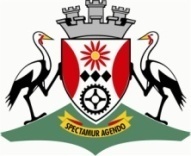 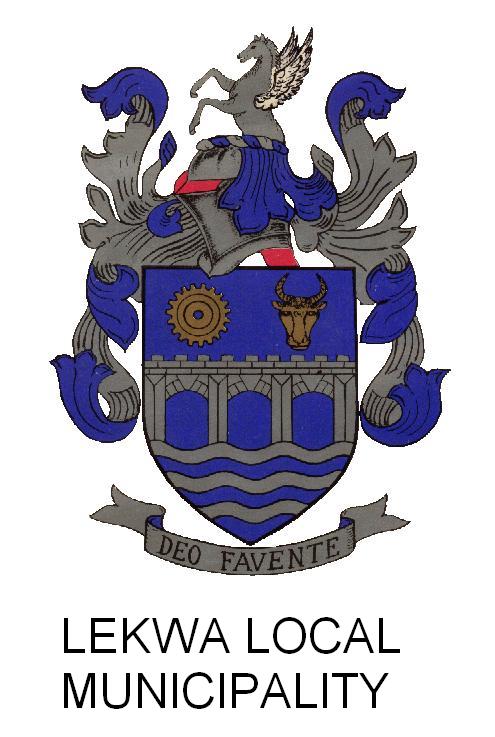 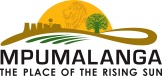 MPAC CAPACITY
Lekwa Municipality MPAC consist of Nine (09) members and support staff.
MPAC Members
 Five (5) ANC members including one Chairperson.
 One (1) EFF members.
 Two (2) DA member.
One (1) Civics Voice

Support Staff
Coordinator (1)
MPAC support staff reports to the Manager: Secretariat.
Trainings Attended
Executive Leadership Municipal Development Programme with Universirty of Pretoria
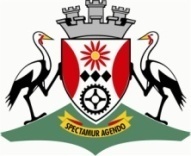 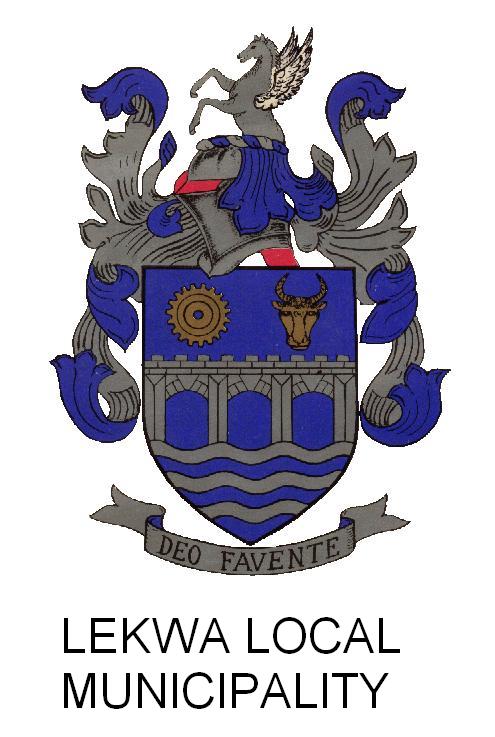 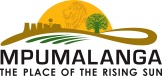 MPAC FUNCTIONALITY
MPAC presents its annual work programme to Council at the beginning of the financial year for adoption of the activities to be performed by MPAC. 
It also perform any work referred by Council for investigation. 
MPAC reports to Council quarterly on activities performed. 
MPAC also reports to District and provincial forum quarterly.
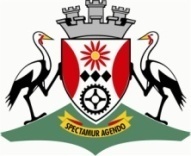 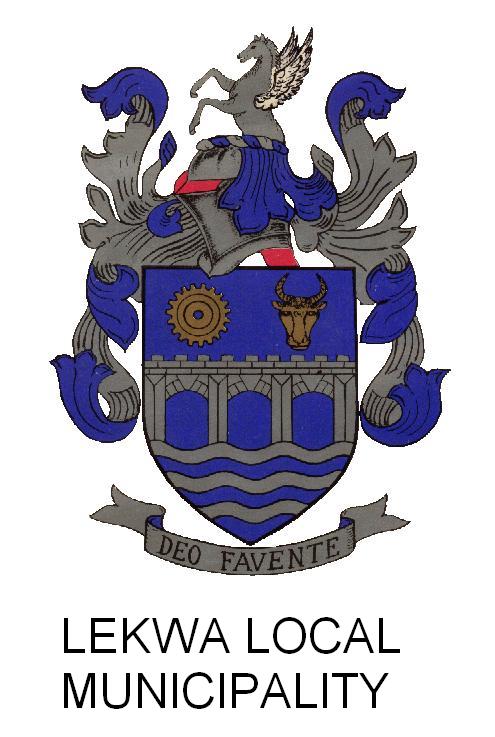 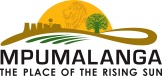 MPAC FUNCTIONALITY..(2)
:Adoption of reports to Council (MPAC Operational Report and Projects visits Report)
Adoption of reports to Council (MPAC Operational Report and Projects visits Report)
Scrutinized SCM report
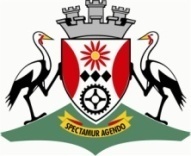 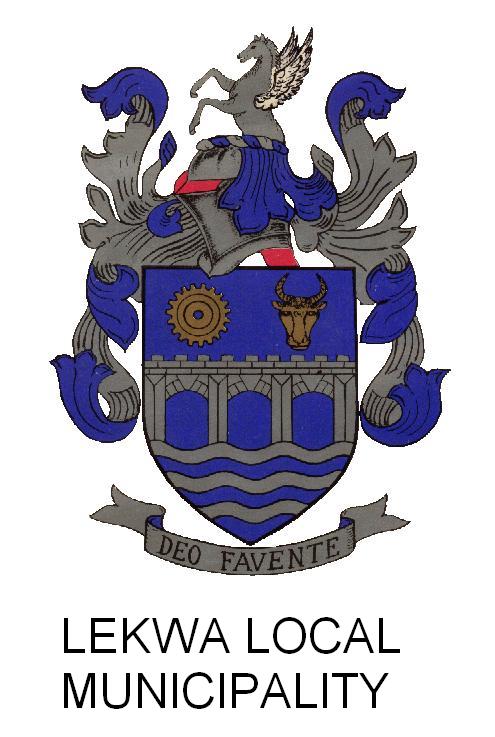 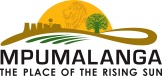 MPAC FUNCTIONALITY
Public Hearing
One public hearing was conducted for period of July 2019 to date.
Investigations
MPAC has tabled in Council under Item A 77 - 2020/10/29 the report on UIFW for the period 2011- 2012 up to 2017 – 2018
MPAC is still in the process of investigating the 2018 – 19 to 2019 – 2020 UIFW.
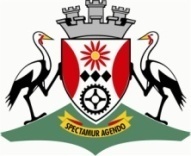 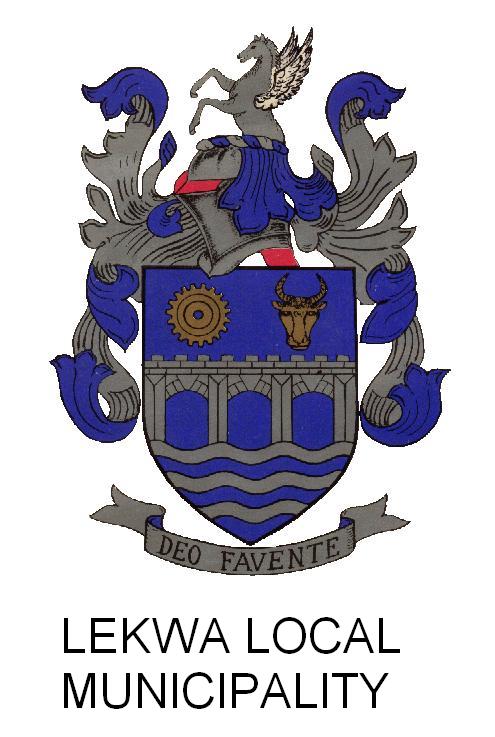 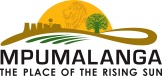 MPAC EFFECTIVENESS
MPAC has been effective since all referrals has been completed in time and reported back to Council. One investigations were conducted by MPAC and the investigation was not concluded due to Covid-19 regulations.
MPAC meetings were held on the following dates: 17 September 2020, 07, 21 October 2020 and 20 January 2021.
Reports of MPAC
MPAC was able to deal with the following reports.
Reviewed Annual Plan and Terms of Reference
Investigation of UIFWE for 2012/2013
SCM Report
Audit recovery plan
89
15. DISCIPLINARY BOARD
The following were appointed to serve on the board:
Manager Internal Audit, Manager Legal Services, Chairperson of Audit Committee.
We have written a letter to treasury requesting  secondment and we received consent for Mr P. Mpela, who has since been appointed.
The 1st task referred to the Board is to process Section 106 report.
90
Thank You
Siyabonga
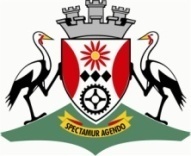 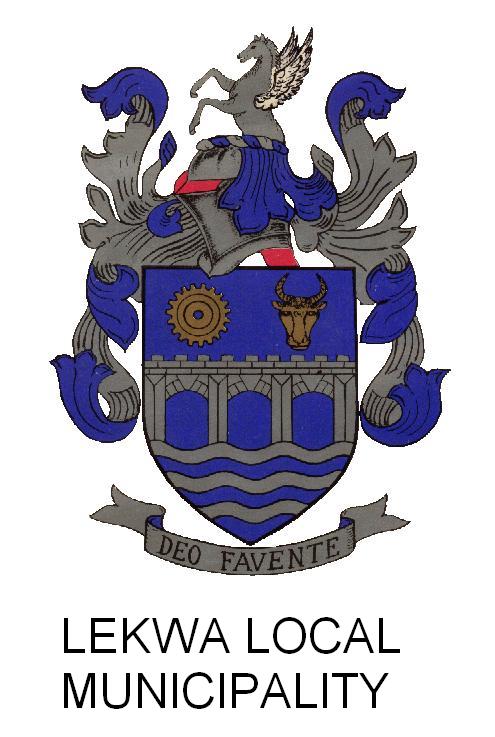 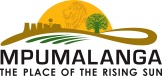